Chemielaborantin EFZ/Chemielaborant EFZ
Ablauf
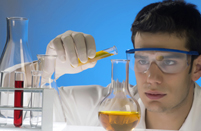 Anforderungen
Tätigkeit
Ausbildung
Sonnen- und Schattenseiten 
Weiterbildungsmöglichkeiten
November 2014
Chemielaborantin/Chemielaborant
Anforderungen
Abgeschlossene Volksschule Leistungszug E oder P
Gute Leistungen in: 
Mathematik 
Naturwissenschaften 
Englisch
Kritisches, logisches Denken, rasche Auffassungsgabe
Exakte, saubere Arbeitsweise
Zuverlässigkeit
Gute Beobachtungsgabe
Teamfähigkeit
November 2014
Chemielaborantin/chemielaborant
Tätigkeiten
Die Laborantin/der Laborant dringt in die Welt der Chemie und der Moleküle ein. 
Sie/er beschäftigt sich hauptsächlich mit der Synthese (Herstellung eines neuen Stoffes) und der Analyse (Zerlegung der Stoffe in ihre Bestandteile) von chemischen Substanzen.
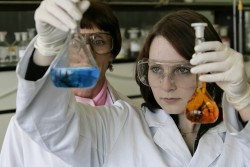 November 2014
Chemielaborantin/chemielaborant
Lehre
Die Lehre dauert drei Jahre.

Lohn in der Lehre:
1. Lehrjahr CHF 750.−
2. Lehrjahr CHF 900.−
3. Lehrjahr CHF 1200.−
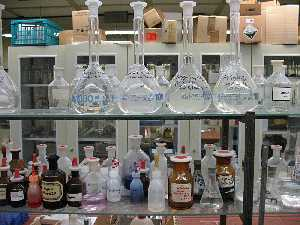 Schullabor
November 2014
Chemielaborantin/chemielaborant
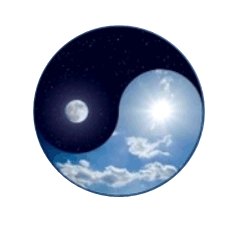 Sonnen- und Schattenseiten
Laborantinnen und Laboranten übernehmen abwechslungsreiche Aufgaben. 
Sie führen Untersuchungen selbständig durch.
Manche Experimente ziehen sich über Wochen hin oder müssen mehrmals wiederholt werden.
November 2014
Chemielaborantin/chemielaborant
Weiterbildungsmöglichkeiten
Weiterbildung als:
Cheflaborantin/Cheflaborant 
Laborleiterin/Laborleiter
Dipl. Laborantin/Dipl. Laborant (höhere Fachprüfung)

Mit Berufsmatura:
Studium als Chemikerin/Chemiker
November 2014
Chemielaborntin/chemielaborant